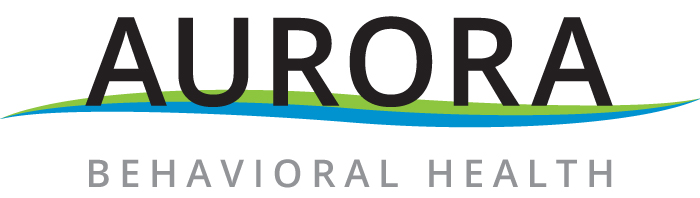 Anxiety & Depression
Shannon Morrill MA, NCC,
 LPC Director of Social Services, Aurora Behavioral health
1 IN 5
People are affected by mental health challenges each year. 
In Arizona, that’s approximately 1.4 million people
“
I don’t need someone to fix the problem, sometimes it just helps to know someone is listening. 

Adolescent Patient
Understanding Anxiety
Excessive worry and overthinking
 “What If/ Should I?”; feeling thoughts and emotions are out of one’s control, racing/intrusive thoughts

Restlessness/difficulty focusing and concentrating
Impacting work performance and /or personal relationships
Indecisive/difficulty making decisions
Outfits, plans, menus, activities, etc.
Worrying about future stressors
Ex. If I go to the game then “what if?”
Avoiding others and activities as a result
Physical symptoms
Tired, headaches, upset stomach, muscle aches, fatigue, diarrhea, easily startled, shaking, heart racing, twitching, sweating, shortness of breath, light headedness
Signs &Symptoms
Performance dip in school/work
 Poor report cards, poor testing results, poor attendance

Loss of interest in activities they used to enjoy
 Noticeable drop in social interactions

Changes in sleep/rest 
Trouble sleeping at night, exhaustion for no apparent reason, always worn down

Changes in appetite
Loss of appetite, feeling bad or guilty about what they ate, inability to enjoy meals once favored

Substance use disorder
Using drugs and drinking as forms of self-medication

Avoiding people, places, and things that trigger the anxious feelings


Teens who have had past trauma or abuse are at a higher risk for developing an anxiety disorder
Signs &Symptoms, Continued
Improve Sleep Patterns
Improve nutrition and physical fitness
Increase positive  communication with family and peers 
Increase time spent outdoors and decrease exposure to electronics, phones and plug in activities
Try activities such as yoga and mindfulness, (Breathe app) 
Increase self care activities
Emotional regulation skills
Treatment
Encourage healthy communication and problem solving
Set healthy boundaries 
Seek professional advice if anxiety continues to impact students day to day school performance or family relationships
There are different options based on their need:
Outpatient psychiatry
Counseling
Outpatient group therapy
Inpatient care
Treatment, Continued.
32%
of American teens between the
 ages of 13 and 18 have an anxiety disorder.
Understanding Depression
Signs &Symptoms
Persistent feeling of sadness

Loss of interest in activities

Change in attitude
More withdrawn, angry, irritable, sad, sensitive
Problems in various areas of life 
Social , school, grades, family, job, self care, leisure activities, responsibilities
Substance use disorder, using drugs and drinking as forms of self-medication
Insomnia or sleeping too much
Emotional and cognitive changes
Sadness, crying/ tearful, anger, frustration, hopeless/ feeling empty, irritable
Decreased interest and pleasure in regular activities
Increased conflict
Reduced self esteem and confidence
Feelings of guilt and worthlessness
Negative thinking / feelings and focus on failure/self criticism
Thoughts of suicide
Signs &Symptoms, Continued.
Having issues that negatively impact self-esteem
Obesity, peer problems, long-term bullying or academic problems

Having been the victim or witness of violence
Physical or sexual abuse

Having other mental health conditions
Bipolar disorder, an anxiety disorder, a personality disorder, anorexia or bulimia

Having a learning disability
Attention-deficit/hyperactivity disorder (ADHD)

Having ongoing pain or a chronic physical illness
Cancer, diabetes or asthma

Having certain personality trait
Low self-esteem or being overly dependent, self-critical or pessimistic
Risk Factors of Anxiety & Depression
Risk Factors, Continued.
Abusing alcohol, nicotine or other drugs

Being gay, lesbian, bisexual or transgender in an unsupportive environment

Having a parent, grandparent or other blood relative with depression, bipolar disorder or alcohol use problems

Having a family member who died by suicide

Having a dysfunctional family and family conflict

Having experienced recent stressful life events, such as parental divorce, parental military service or the death of a loved one

Biological changes in hormones for teens
Take steps to control stress
Increase resilience and boost self-esteem to help handle issues when they arise

Teach your child problem solving and coping skills
Let them know they can talk to you, or suggest others they can talk to if they feel too scared to talk to you. Help foster those relationships so they feel comfortable going to another person.

Reach out for friendship and social support
Especially in times of crisis

Maintain ongoing treatment, if recommended
Even after symptoms let up, to help prevent a relapse of depression symptoms

Knowing the warnings signs and symptoms can help you identify if you are feeling depressed.

Don’t wait: The quicker you begin seeking help for your depression, the faster and more effectively you can work through it.
Treatment
Stay active: Exercise can increase endorphins in the body which can help improve your mood.

Journal: Track how you are feeling throughout the day in order to look at your improvements or areas for growth.

 Sleep well: Sleeping is essential for a healthy and balanced life style. 

Eat healthy: Lots of sugar, fast food and processed foods can make you feel sluggish and tired. Utilize more fruits, vegetables, and whole foods in your diet. Make sure to drink plenty of water. 

Understand negative thinking patterns: Be aware of negative thoughts, and challenge yourself to have a more positive outlook.

Relax! Try learning some “mindfulness” techniques.
Treatment, Continued.
“
There should be no stigma attached to reaching out for help. We struggle as humans, and we are just that, humans that deal with life's crisis and life's problems
Nikki Kontz, Clinical Director, Teen Lifeline.
Increasing Communication
It’s okay to use the word suicide
“I am concerned with how you are acting or behaving lately and would like to help you.  Are you have thoughts of suicide?”
Be aware that your teen is paying attention to how you cope as a parent to stress
Try to lead by example and explain how you cope. 
Be transparent with your teen and let them know how you get help, and how you behave on social media
Try to remember
Their stress or life challenge may not seem as big or large in your opinion, but can really be weighing on them
Let your teen talk things through and make it a safe place to talk.  
This may be the first time they have experienced this intense sadness, stress or fear and these thoughts can be scary or overwhelming 
Seek professional help if you see your teenagers depression not increasing
Ways to Help Your Teen
Resources
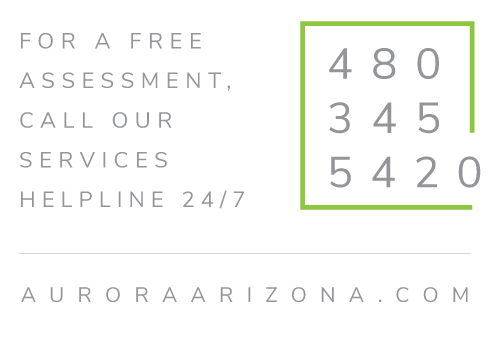 602.248.TEEN
Teen Lifeline
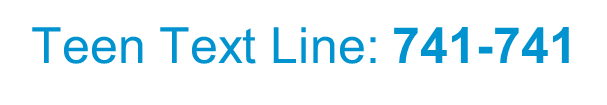 Maricopa County Crisis Line
602.222.9444
Aurora 24/7 Admission Line
480.345.5420
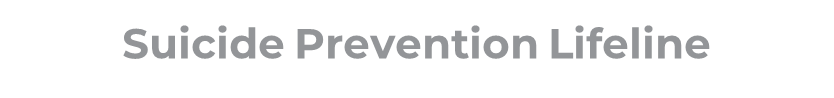 1.800.273.TALK
Find a mental health expert:
Counselor, Psychiatrist, Psychologist, Mental Health Treatment Provider
Call the number on the back of your insurance card.  Ask for referrals in your area.  
Can request referral for: Partial Hospitalization Program (group therapy 5 days a week)
Intensive Outpatient Program (group 3 days a week)
Psychologytoday.com

School Counselor
AdditionalResources